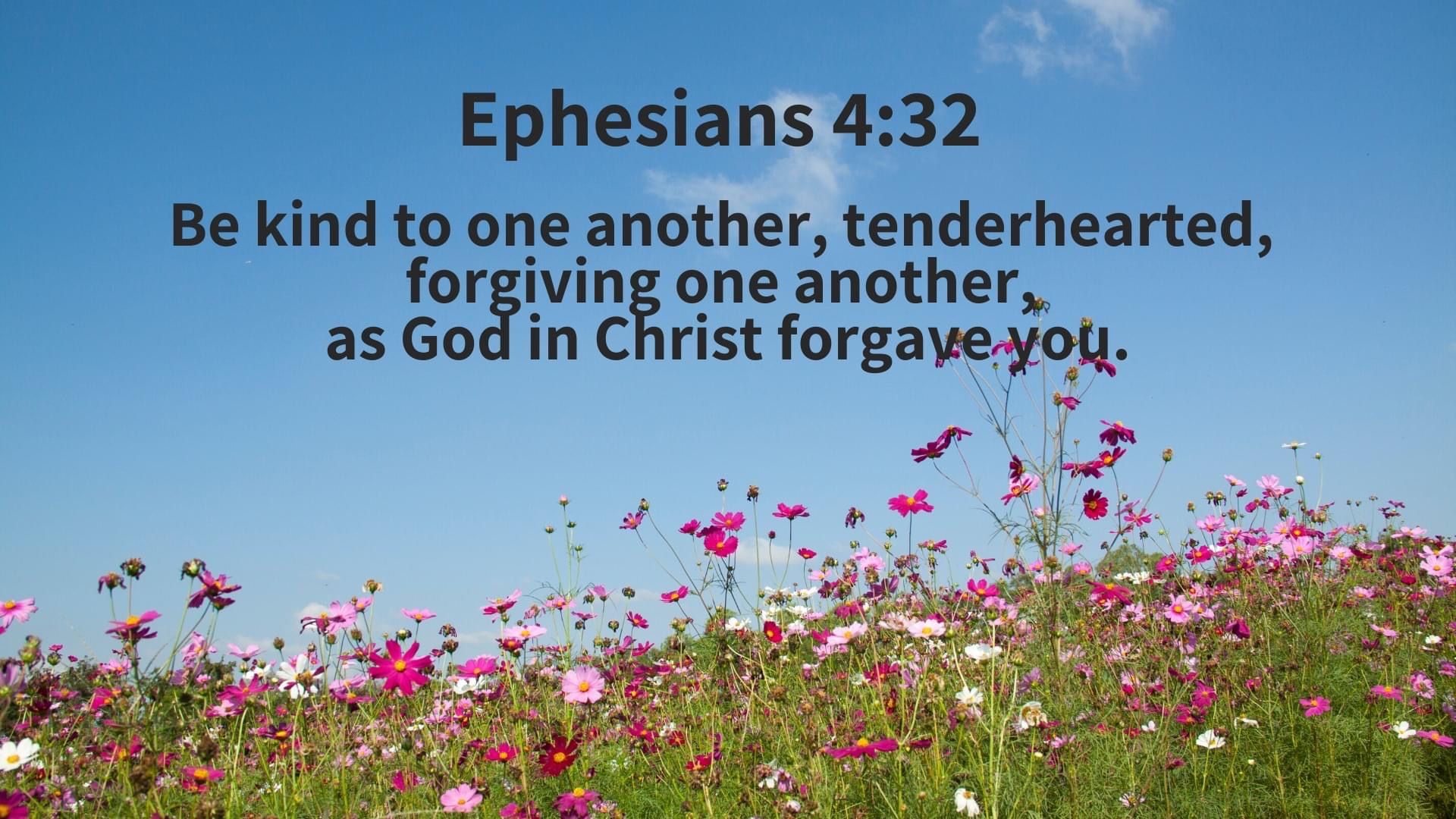 Forgiving One Another
Richie Thetford									            www.thetfordcountry.com
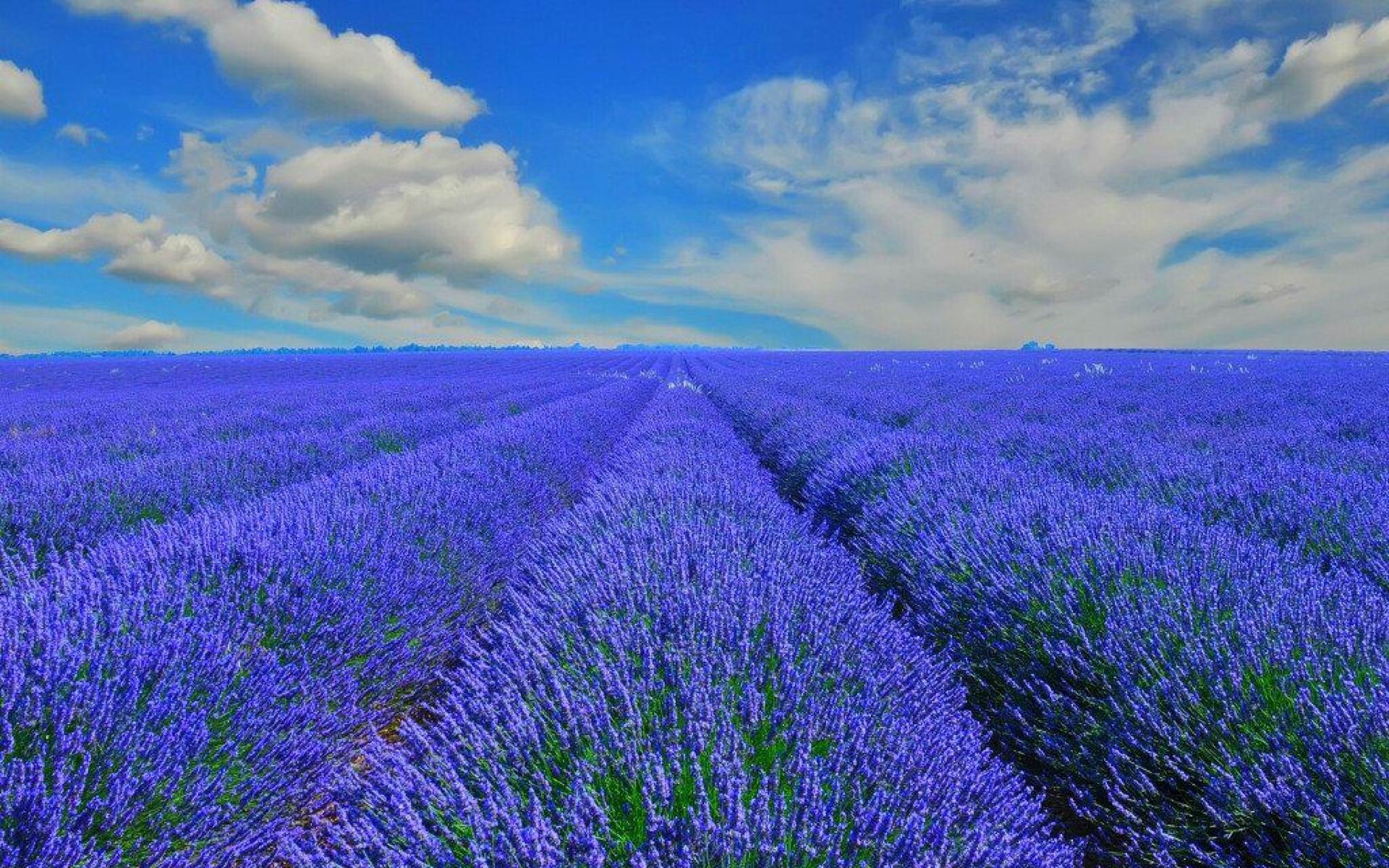 Why We Should Forgive
We have been forgiven
Matthew 18:23-35
We need forgiveness
1 John 1:8-10
It is Christ-like
Luke 23:23-25, 33-34
Richie Thetford									            www.thetfordcountry.com
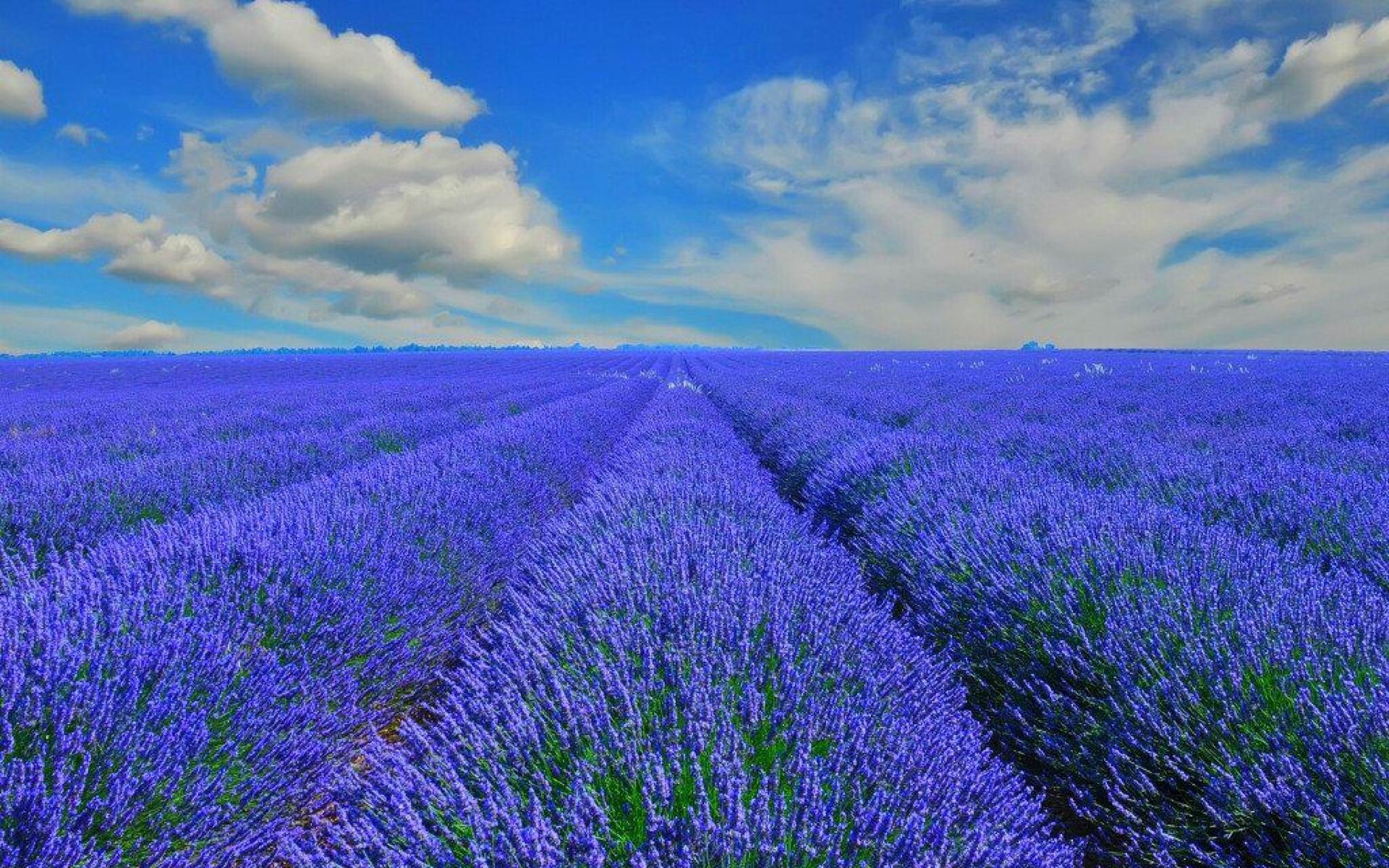 How We Should Forgive
Must be “from the heart”
Matthew 18:35
Hebrews 8:12
Without limit
Matthew 18:21-22
Richie Thetford									            www.thetfordcountry.com
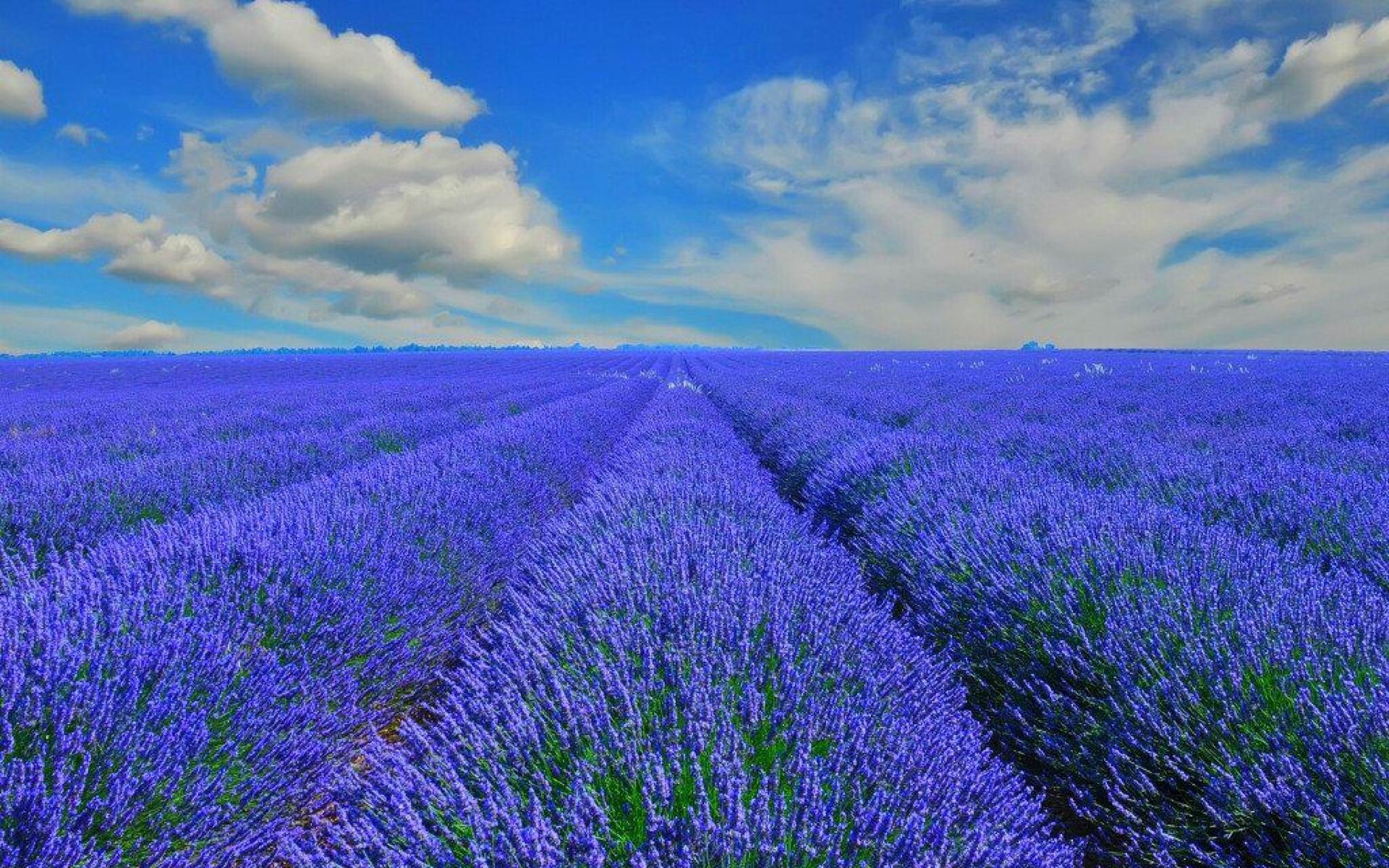 The Evil of Unforgiveness
Crucifies the higher self
Crushes friendships
God DOES NOT forgive the unforgiving!
Richie Thetford									            www.thetfordcountry.com
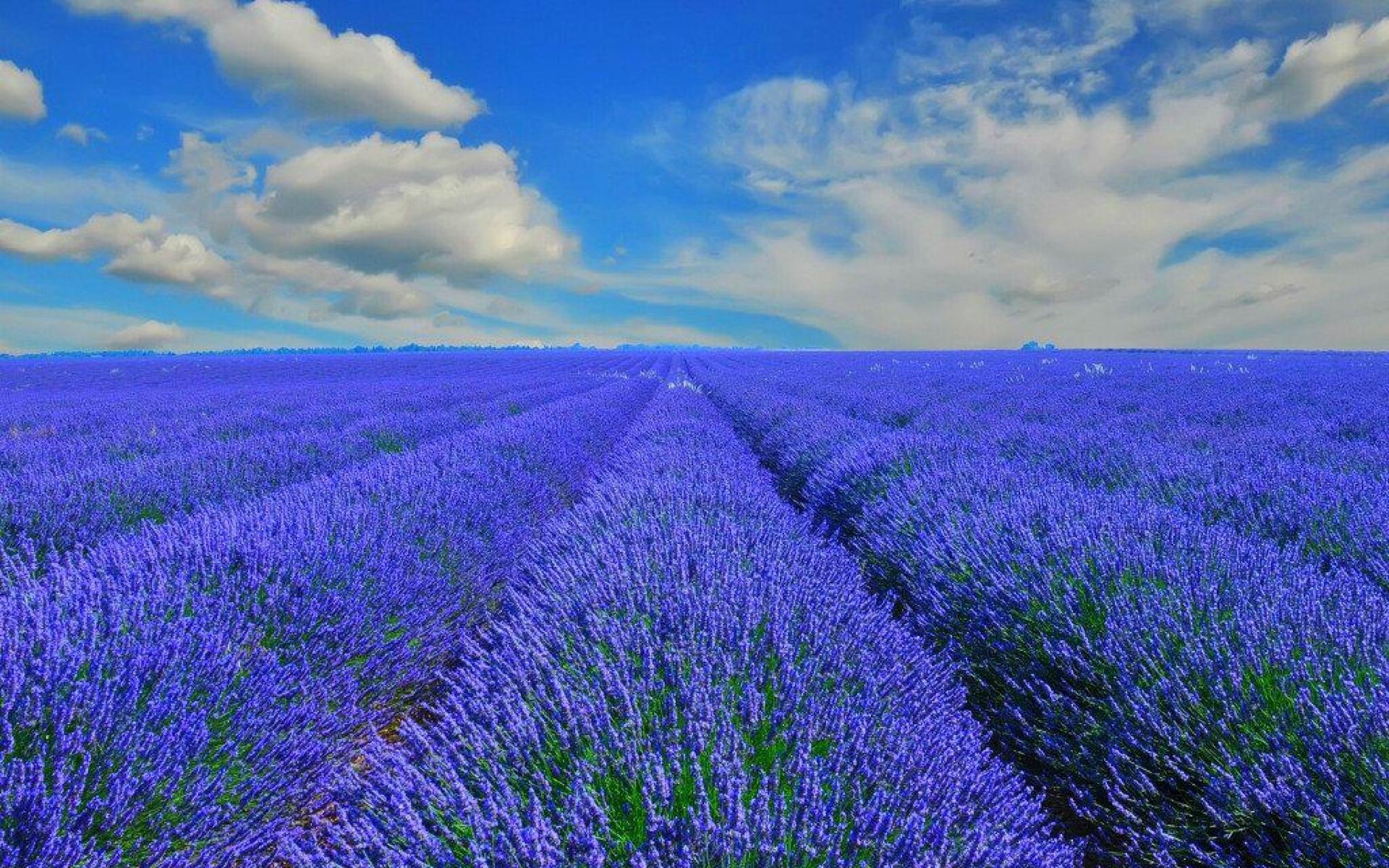 Conclusion
Forgive one another
Luke 6:27-28
Bring others to repentance
Matthew 18:15
Galatians 6:1-2
Richie Thetford									            www.thetfordcountry.com